Скульптура
Урок 8
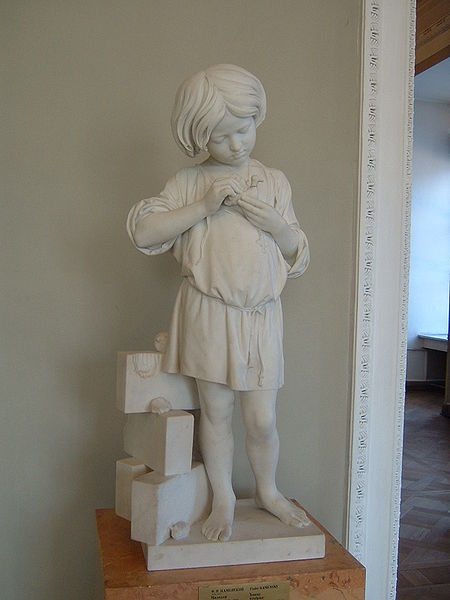 Ф. Ф. Каменский. Молодой скульптор
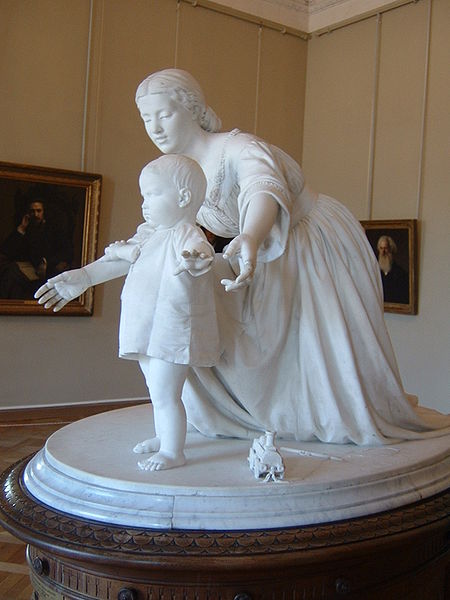 Ф. Ф. Каменский. Первые шаги
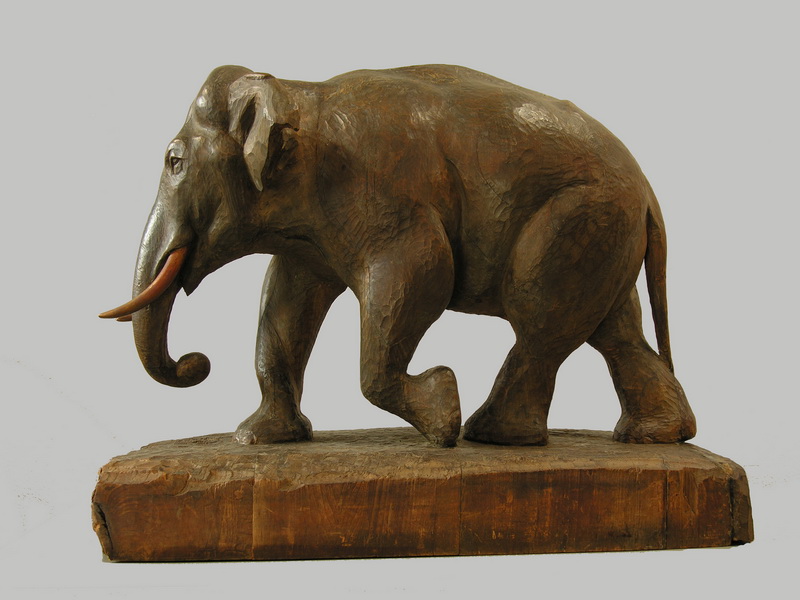 В. А. Ватагин. Слон
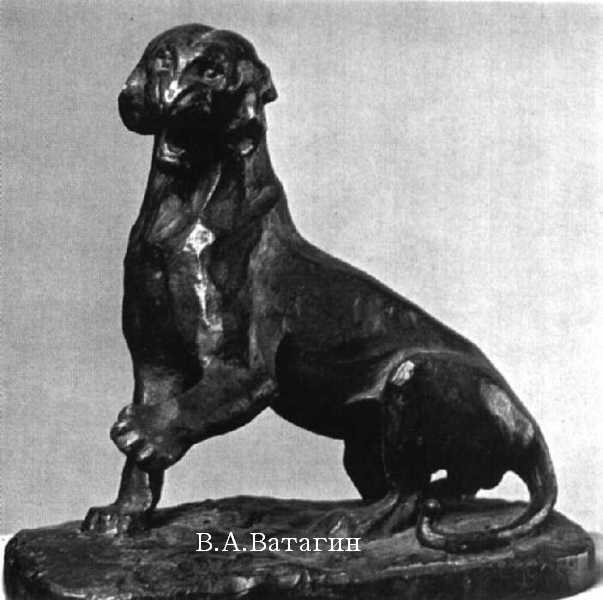 В. А. Ватагин. Пантера
Интернет-ресурсы:
Слайд 2. – Режим доступа : http://commons.wikimedia.org/wiki/File:Kamensky_YoungSculptor.JPG?uselang=ru
Слайд 3. – Режим доступа : http://commons.wikimedia.org/wiki/File:KamenskyFirstStep.JPG?uselang=ru
Слайды 4–5. – Режим доступа : http://zoonovosti.by/board/topic-t1085.html